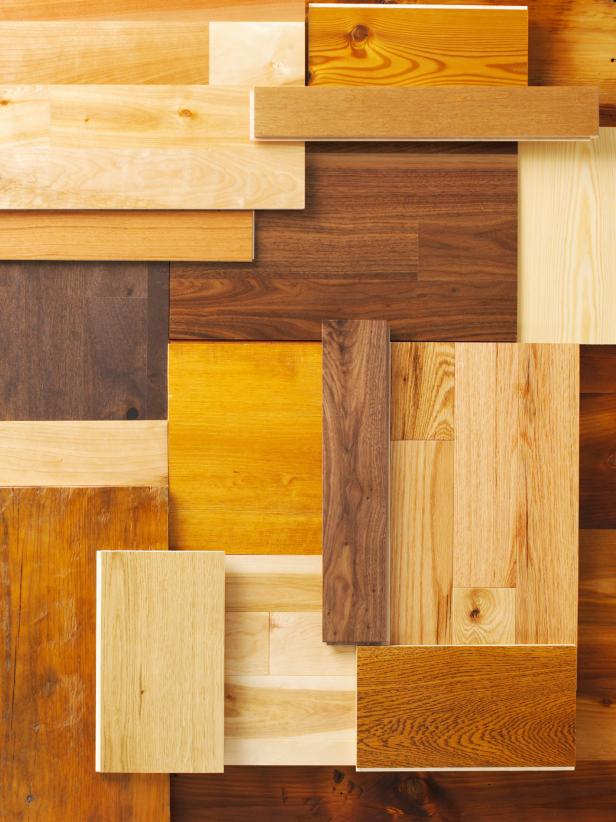 WOODBUN
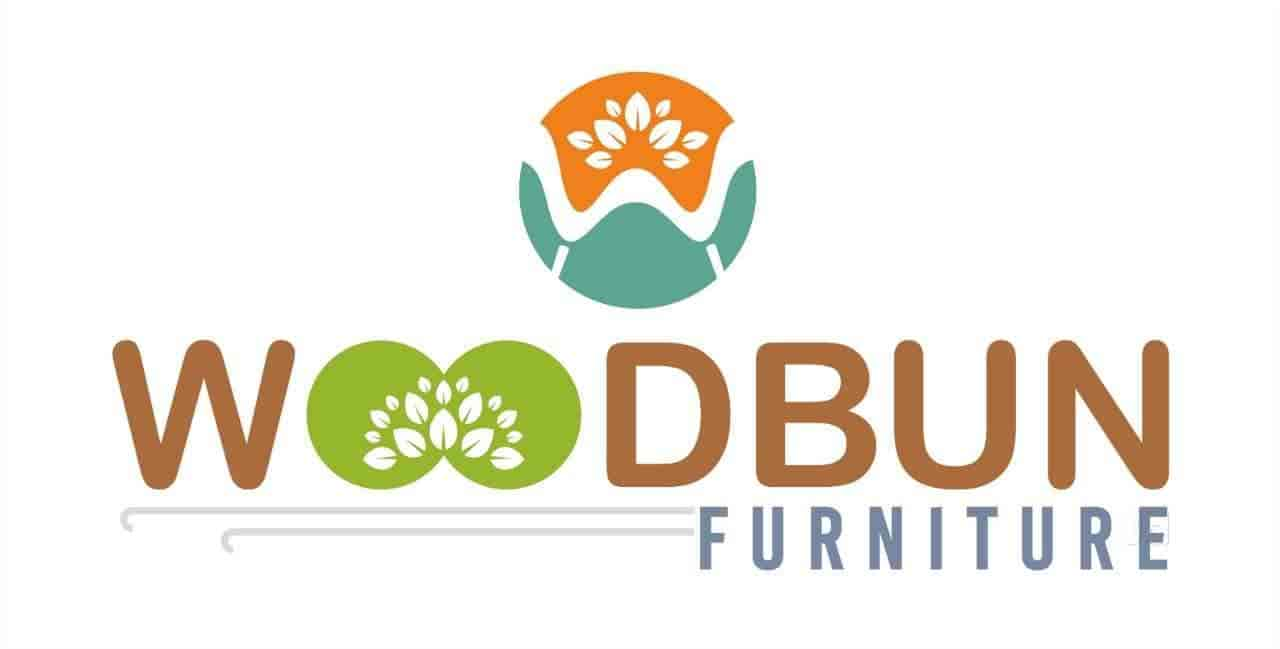 CUSTOMIZED TO YOUR NEEDS
UTTARPARA


METIABURZ
globalbusinessventures2019@gmail.com
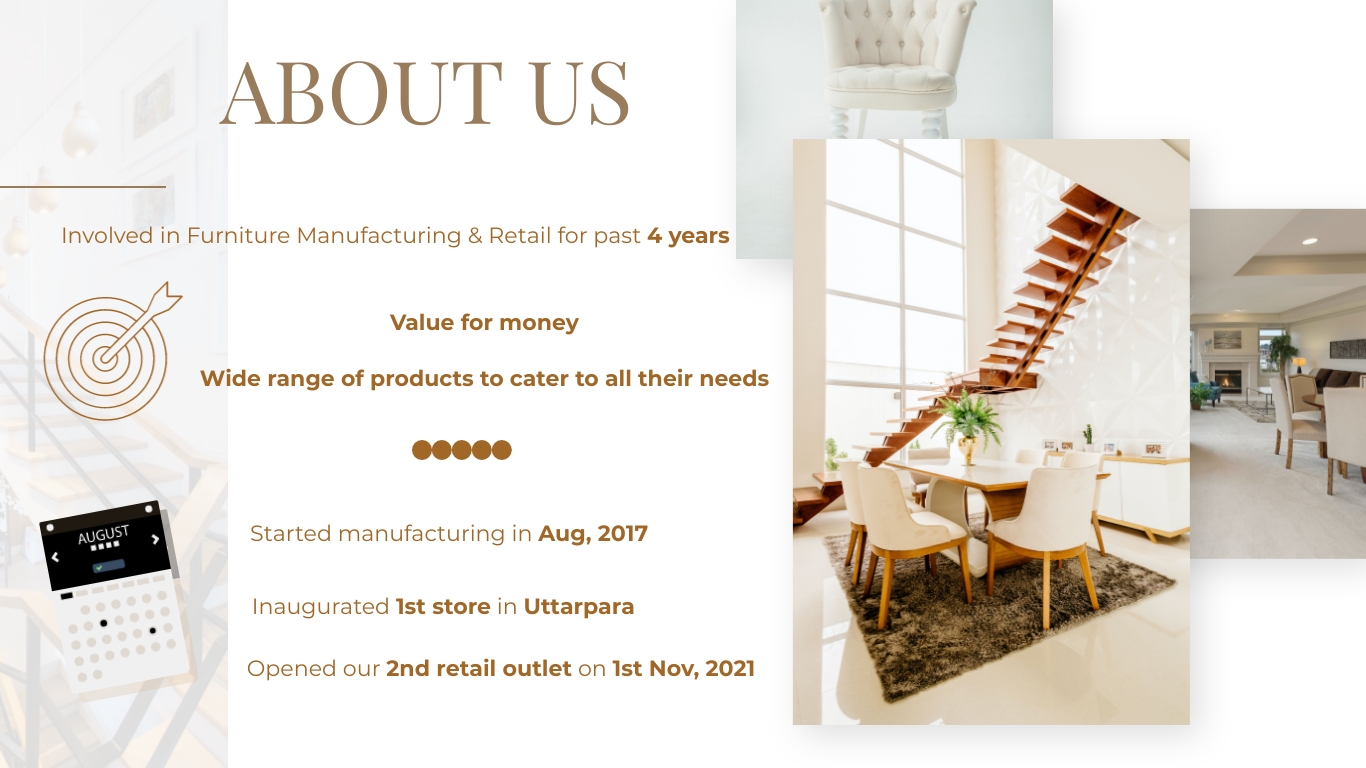 01
02
03
04
About Me
What I Do
Experience
My Work
Here you could describe the topic of the section
Here you could describe the topic of the section
Here you could describe the topic of the section
Here you could describe the topic of the section
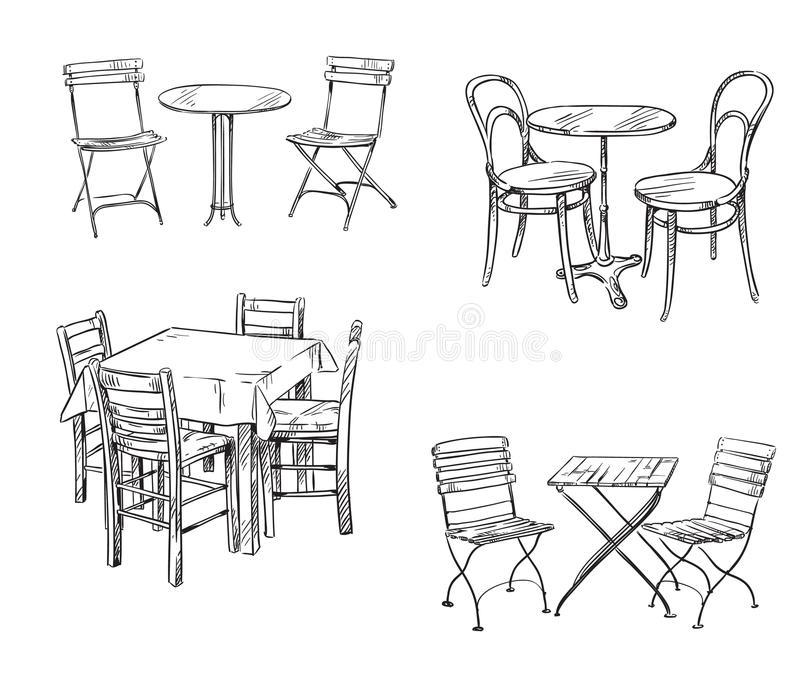 Product Line
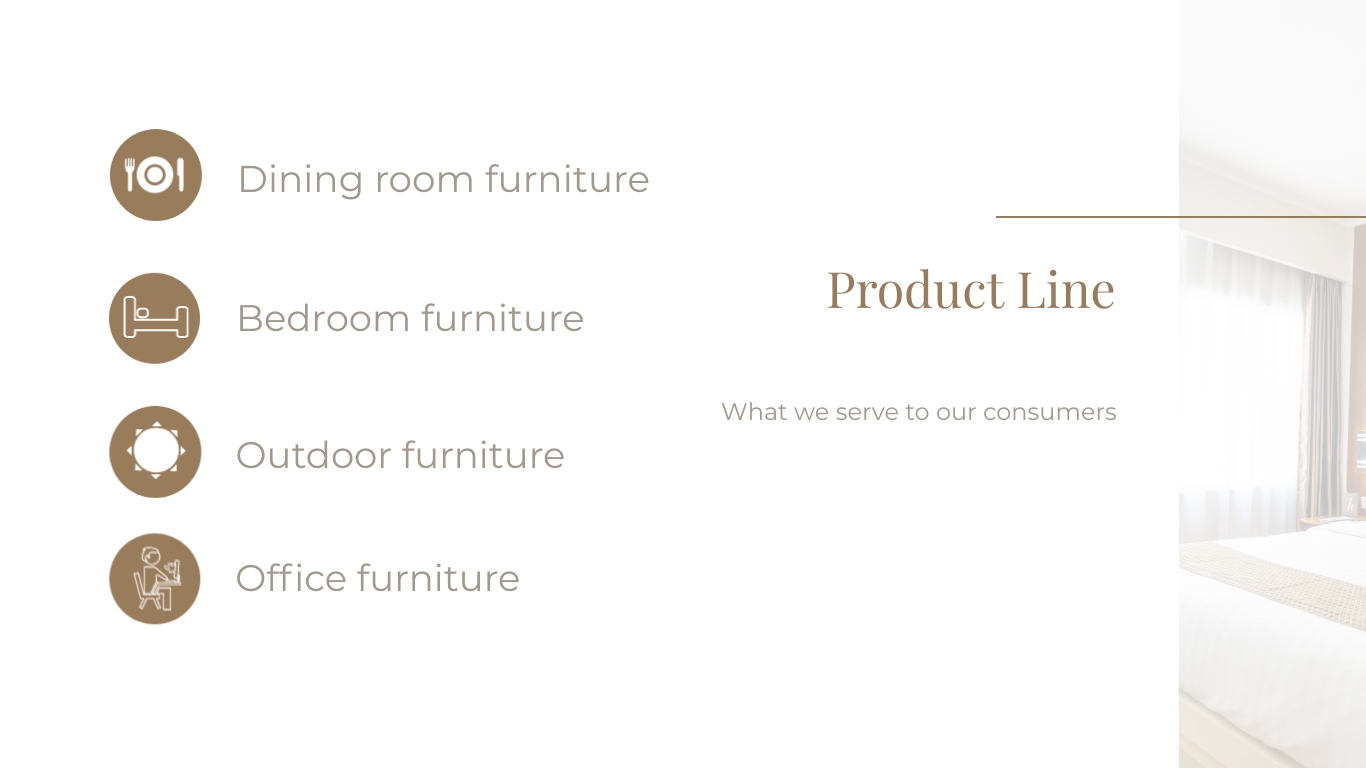 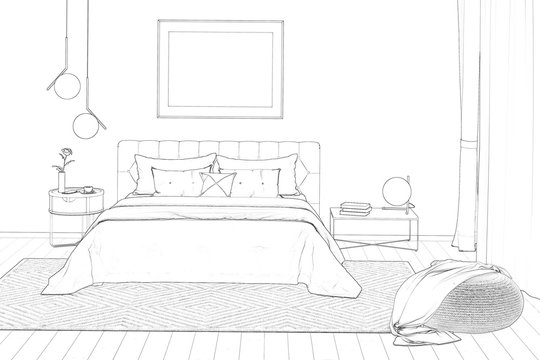 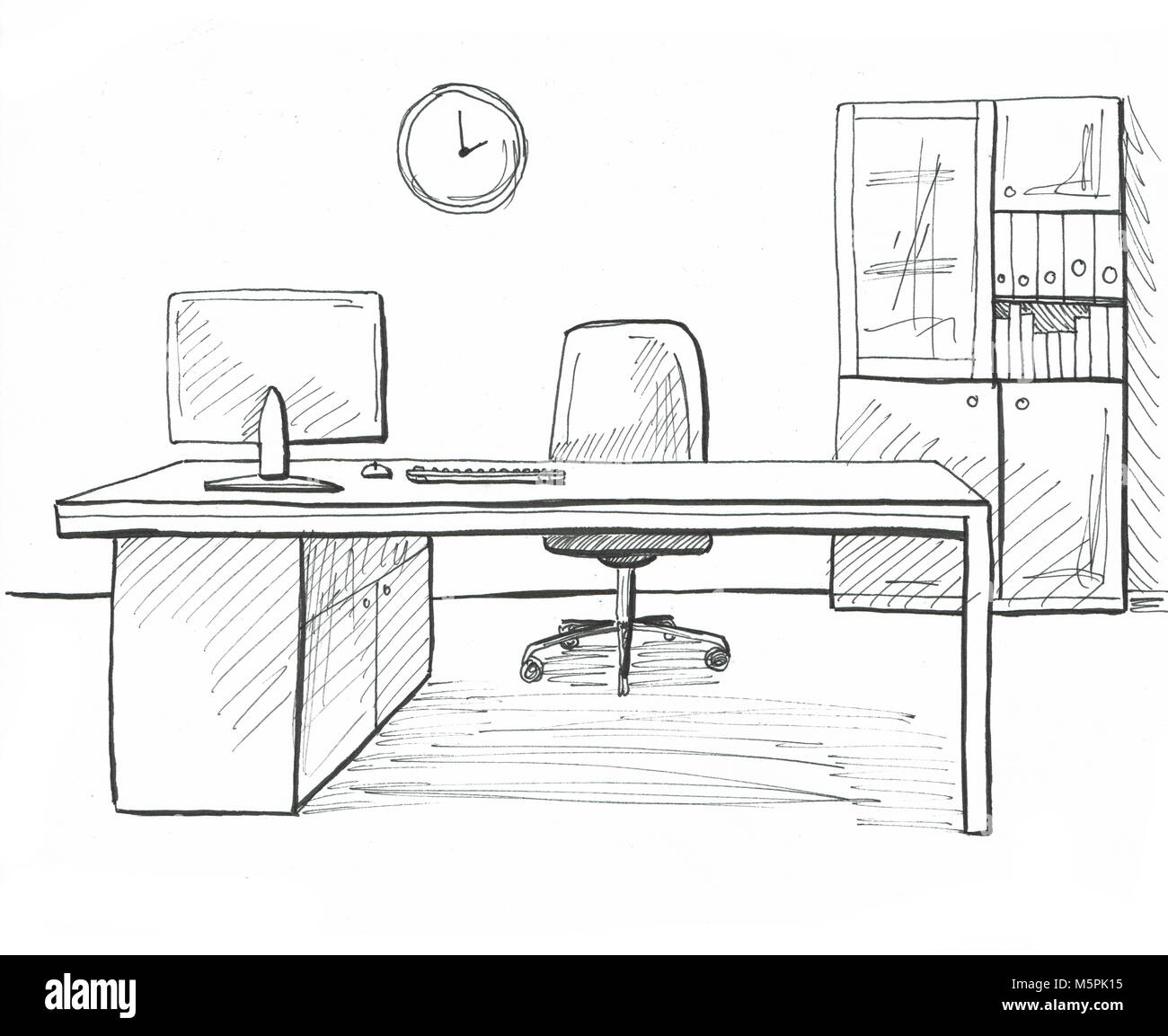 Project Furniture
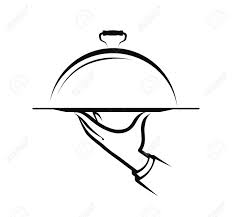 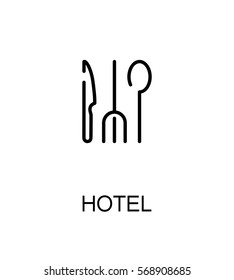 Restaurants
Hotels
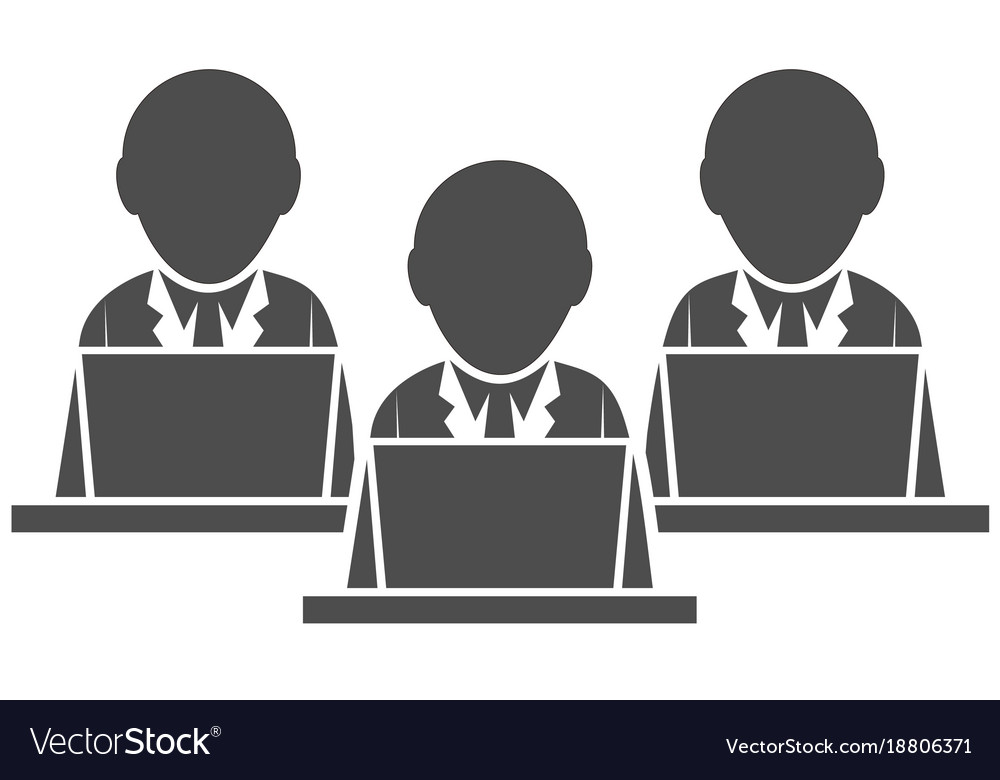 Corporate Offices
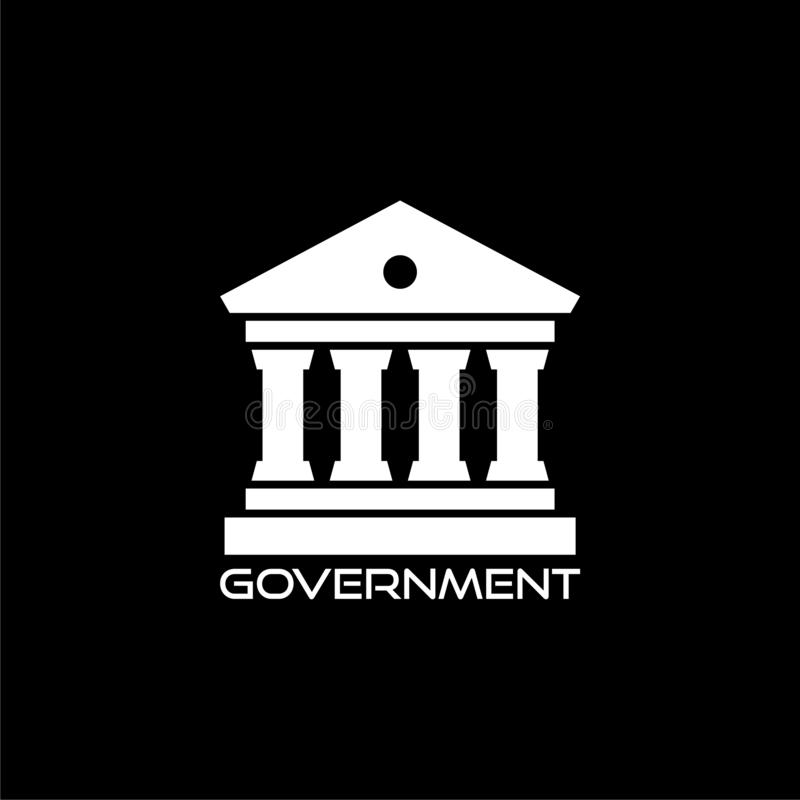 Government  Offices
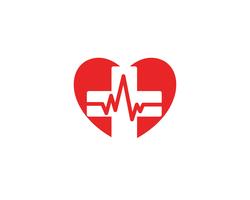 Hospitals
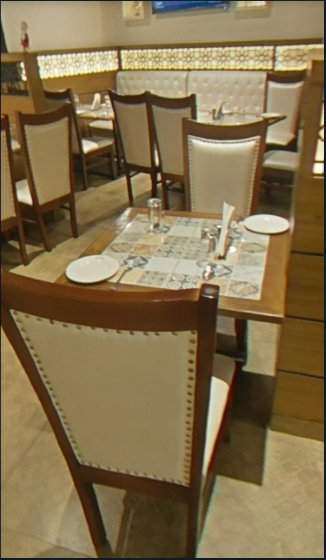 Karim’s Restaurant
Hatibaghan
Delivered 80 seater restaurant furniture along with tables.
The project was achieved within 18 days.
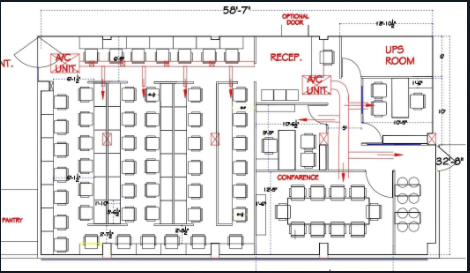 Byju’s
Ongoing project
project
Jharkhand
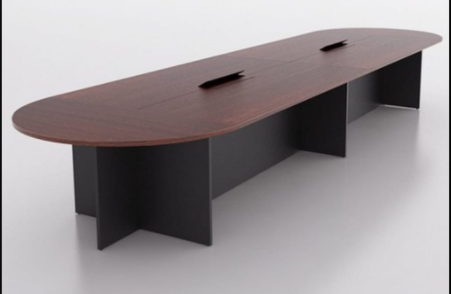 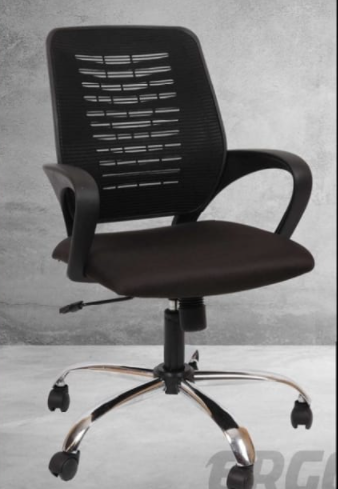 Lowest cost solution
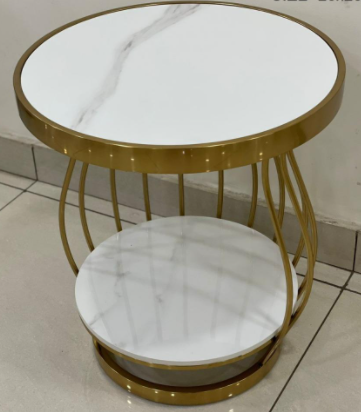 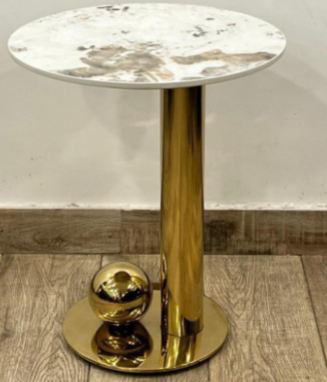 SIDE TABLE
New Arrival
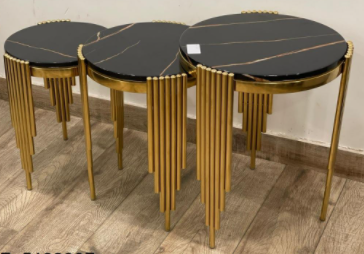 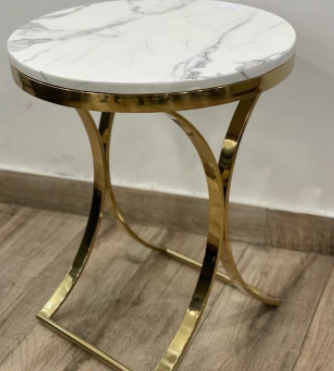 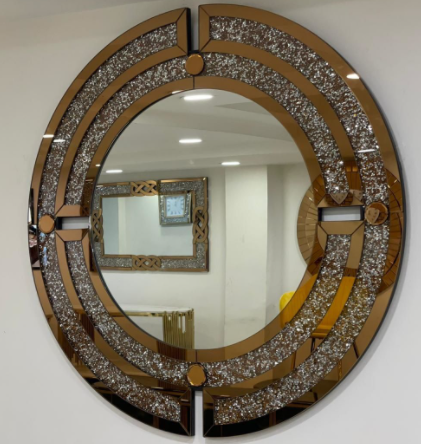 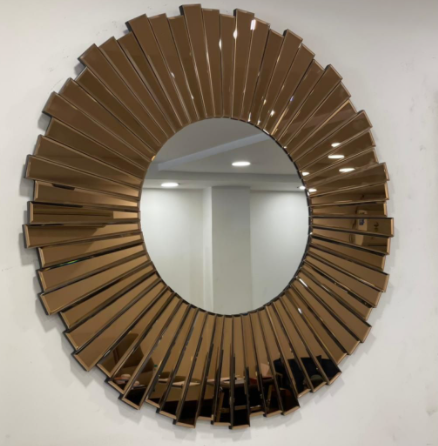 WALL MIRROR
New Arrival
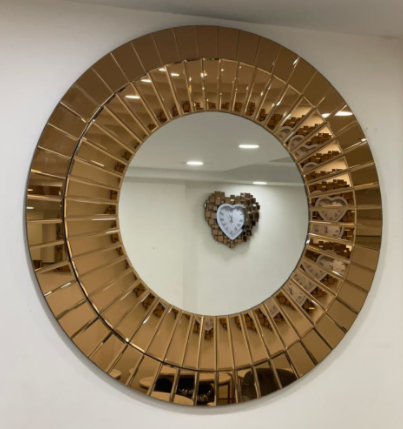 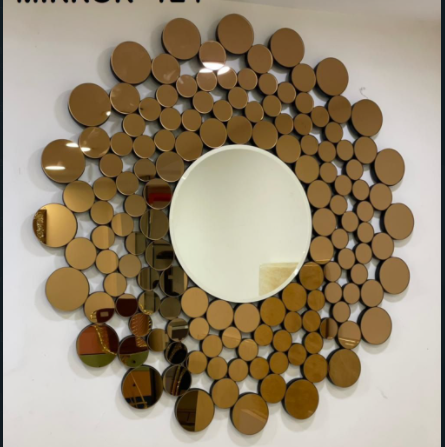 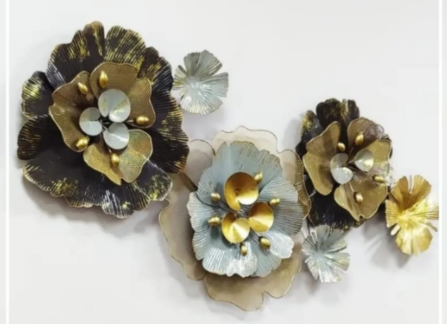 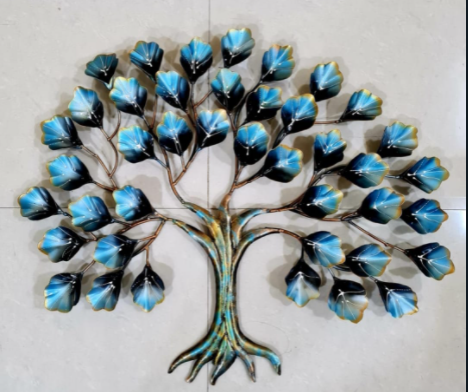 METAL ART
New Arrival
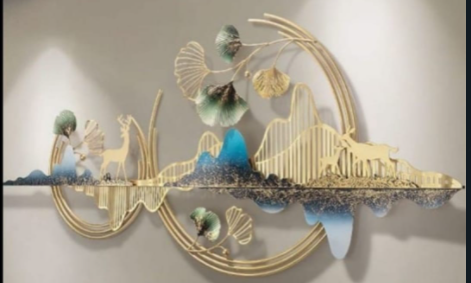 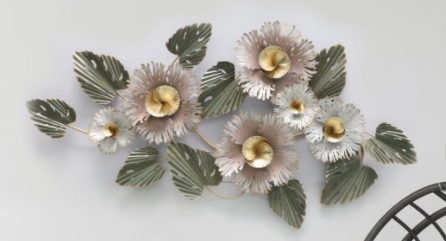 THANK YOU